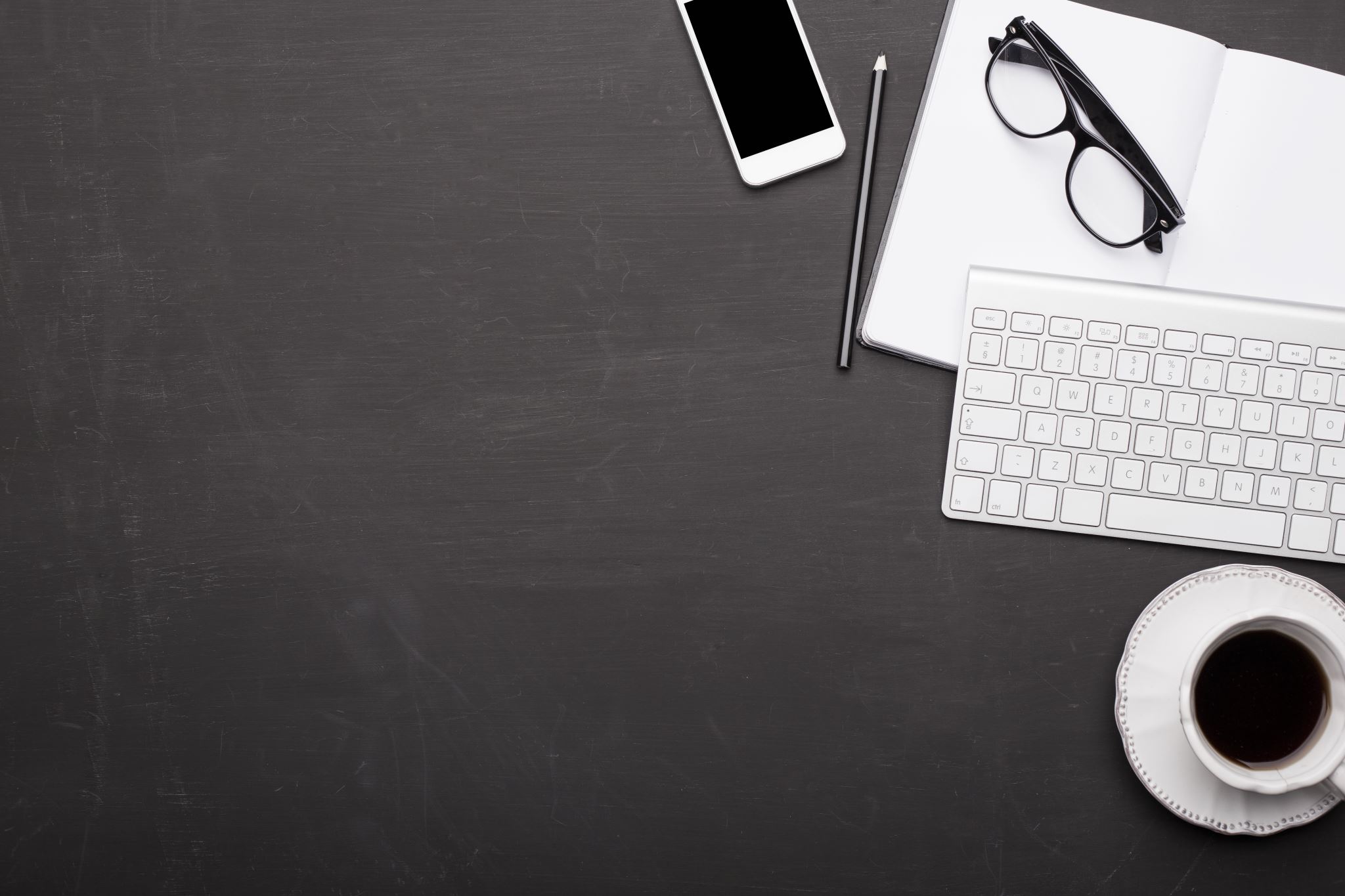 How To Be A BetterThan Average Employee
Lynn E. Lawrence, CMSgt(ret), USAF
MSOL, CPOT, ABOC, COA, OSC
Objectives- 8 ways to be a better employee- Time Management- Punctuality- Staying Focused- How To Prioritize- Being Respectful- Personal Appearance- Being Productive- Being a team player - Request feedback
What is an “Employee”
one employed by another usually for wages or salary and in a position below the executive level

An employee is an individual who was hired by an employer to do a specific job. The employee is hired by the employer after an application and interview process results in his or her selection as an employee. This selection occurs after the applicant is found by the employer to be the most qualified of their applicants to do the job for which they are hiring
Ways To Be A Better Employee
Know About The Job In Which You Are Applying
The expectations
The anxiety levels required
Is it a good match for your health and personality
Are you being fair the employer
Are you being fair to yourself
Stay Focused- Demonstrate willingness to work- Being able to complete task!- Listening with an intent to learn- Regardless of what is going on in    you or around you- A way to identify what went   wrong in your day- Helps in maintaining organization
Be Consistent In Your Performance- Creates a sense of  dependability- Makes patient’s more at ease- Allows providers to trust your   work more- Enhances team performance
Actively Engage in Learning Discussion
Always Learn Something New Everyday- Builds a better you and team- Makes your patient care skills stand out-  Better provider support
Be Teachable- Attitude of learning- Listening and observing skills- Understand how to question- Demonstrates deliberate   effort on your behalf  - Behavior is team positive- More open to assist
Going to conferences- Represent your office well- Don’t forget that you are a      reflection of your provider/office- Dress the part- Wear professional clothes  effort on your behalf  - Stop at vendor booths and learn- Be prepared to bring back info to   your team of something - Thank your provider for sending you
Make Sure To Socialize- Is helpful for the mental health of the team - Increases the quality of life for the team- Is a health factor for mental and physical
Be Careful Bringing Personal Life into The life- Demonstrates your professionalism- Keeps distractions away from the work objectives* If it is an emergency
Spend as little time as possible on your phone- Is considered rude- Is cheating the clock if it you are not working (FB, Instagram, tik-toc, etc.)- Is normally against the rules- Will drive leadership nut if   phones are being abuse
Time Management:Set Yourself A Schedule- Look and see what your day is going to look like before you get started- This is necessary to reduce   unwanted surprises- You will be able to deconflict   your day and identify   potential problems
Personal Punctuality:Always Be On Time- You will less than average if   you can’t show up on time!- This should reflect on your   performance evaluation- Superstars truly understand   their need on the team and   show up on time!
Be Predictable- Enables improvements- Makes team more productive- Improves team efficiency- Improves processes- Aids in team relationships- Improves patient satisfaction- Aids in culture development- Prevents guess work - Aids in establishing expectations
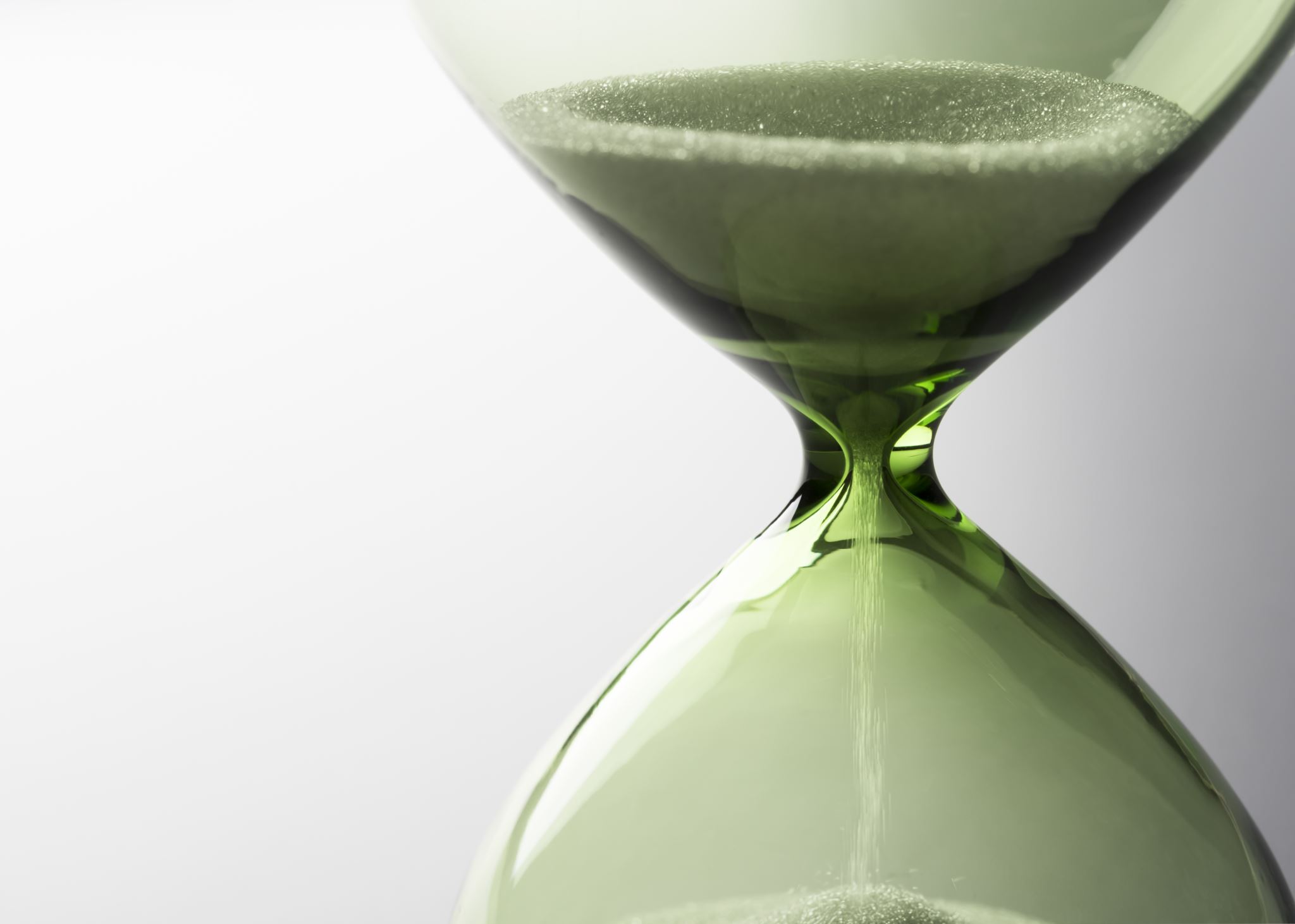 Learn how to prioritize- Must know what is most   important to the team - Coordinates with   supervision on daily tasks- Most effective in time-  management skills- Is great training for future   leaders!
Be Respectful- Demonstrates that you care about     those in your area of influence- Demonstrates your personal   confidence- Shows your value on   relationships- Makes you more approachable   which make you look more   professional- This is effective on all age groups
Always Be Polite- Reflects your social skills-Demonstrates that you truly value what you do
Your Appearance is Valuable- Your appearance is like   buying fruit and vegetables- Makes a statement about your   personal level of quality- It’s all on you, totally your control- This is how you represent and    respect the team the team- How you look represent the doctor
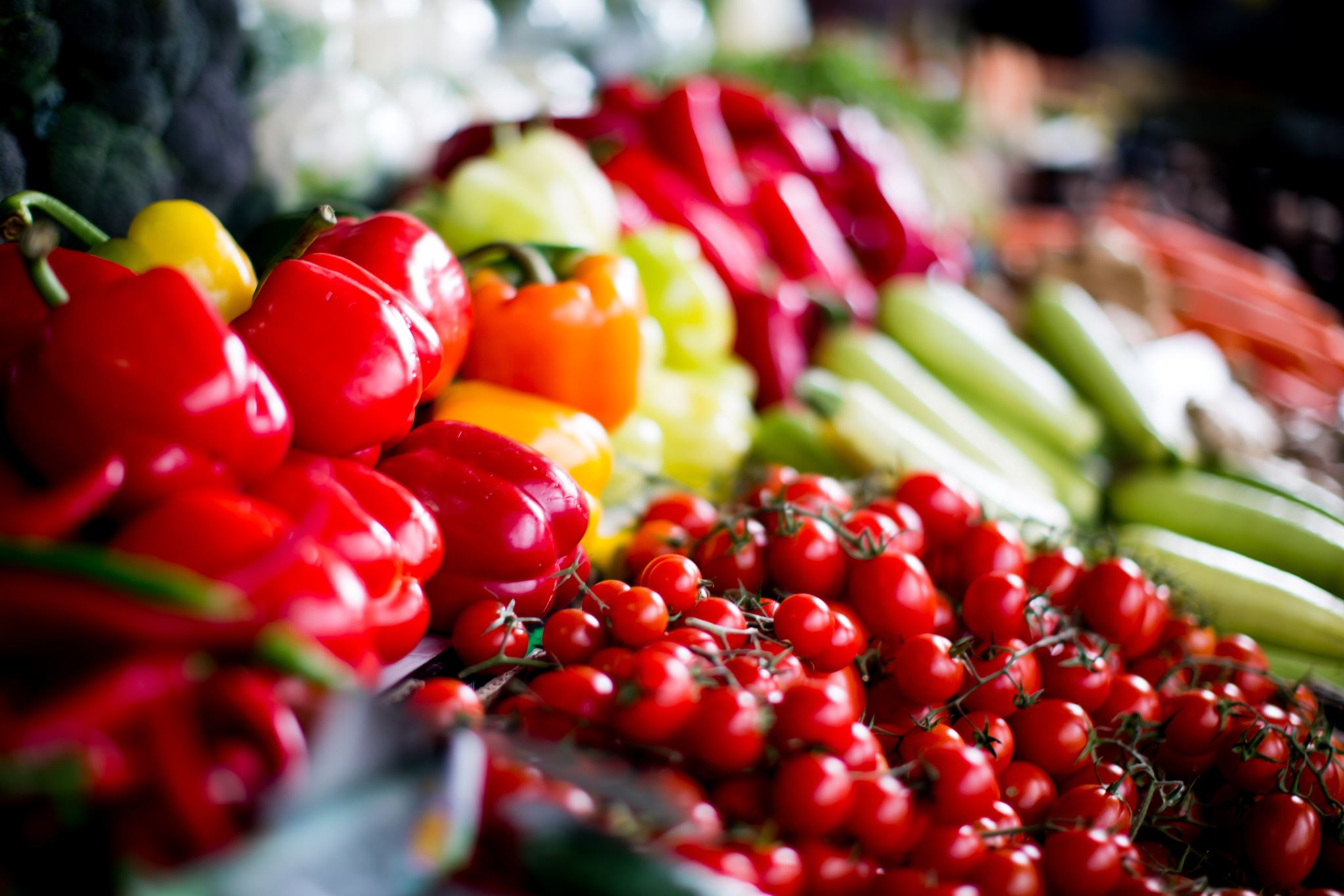 Proper Dressing & Grooming
Be Productive- Forces leadership to see a   return on their investment - Demonstrates credibility to your   teammates- What you are being paid to do- This is how you support the   mission of the practice and   your teammates- Adds to the bottom line of the   practice
Follow All Work Protocols- Improves office efficiency- Eliminates doubts and   establishes team continuity - Improves team productivity - Reduces rework or problems   in patient care- Positive impact on the culture
Be A Team Player- Understands team’s success- Makes you see outside of   your personal space- Makes you see the roles of   others on the team- Connects the entire team- Reduces waste, increases   collaboration- Forces you to become more   organized for team efficiency- Watchout for attaching yourself to cliques
Always Demonstrate Excellence- Sets you apart from others- Develops efficiency on team- Enhances your reputation   amongst staff and patients- Raises your self-esteem- Enhances job satisfaction- Helps you attain personal   goals
Quote: Kathryn Scott
Stay away from the drama!

Is this my business?

Is this my battle?
Don’t Be A Speed Bump
Someone that slows down every process or every program
Interrupts the office meeting with nonsense
Always complaining about the office leadership or coworkers
Never wants to try anything new or different
Be Respectful To Your Co-workers- Giving respect will help you to earn   respect- Enhances the team’s job satisfaction- Demonstrates your personal passion for the job and team- Showing up on time is a sign of respect- You understand that you are being observed- Demonstrates your value of the team culture
Be Respectful To Your Supervisor- Do not bark orders at the boss- You must believe the boss is  doing what is best for the team- Showing up on time is a sign of respect- You must not second guess every decision- Remember who works for who- Request time to share, don’t walk up and demand it- Learn how to disagree respectfullyRequest feedback on your performance if not given
Request Feedback From Your Supervision
Request Feedback: Accept Constructive Criticism - Allows you to grow- Gives specifics on what you   need to improve- Paints a picture of what is desired   and expected of you- Makes you reflect upon self-   improvement
Work On Self Improvement- Demonstrates your desire to   grow professionally - Enhances team’s perspective   of loyalty - Increases your knowledge- Opens the door for opportunity
Be committed- Enhances team camaraderie- Means that you care - Helps organization to meet goals- Is synonymous with character- Reflects your relationship to others - Reflects self-esteem
Be Accountable- Higher productivity- Admirable character- Goal accomplishment- Records keeping- Shows maturity- Impacts team morale- Able to explain your actions
Can Follow Instructions
What You Do After Work Matters
Great #advice to be the very best you there is ! What you do after #work can impact how well you #perform during the day. By avoiding nighttime #habits that can drain you, you set yourself up for tomorrow’s success. “Employees return to work the next day with a full tank of mental gas, which enables them to perform at their peak levels
1. NOT DISCONNECTING FROM WORK2. NOT SEPARATING WORK AND FAMILY3. NOT PREPLANNING FOR THE NEXT DAY4. NOT CREATING A BEDTIME ROUTINE
Keith Niccum (LinkedIn)
Thank you
martralyn@msn.com